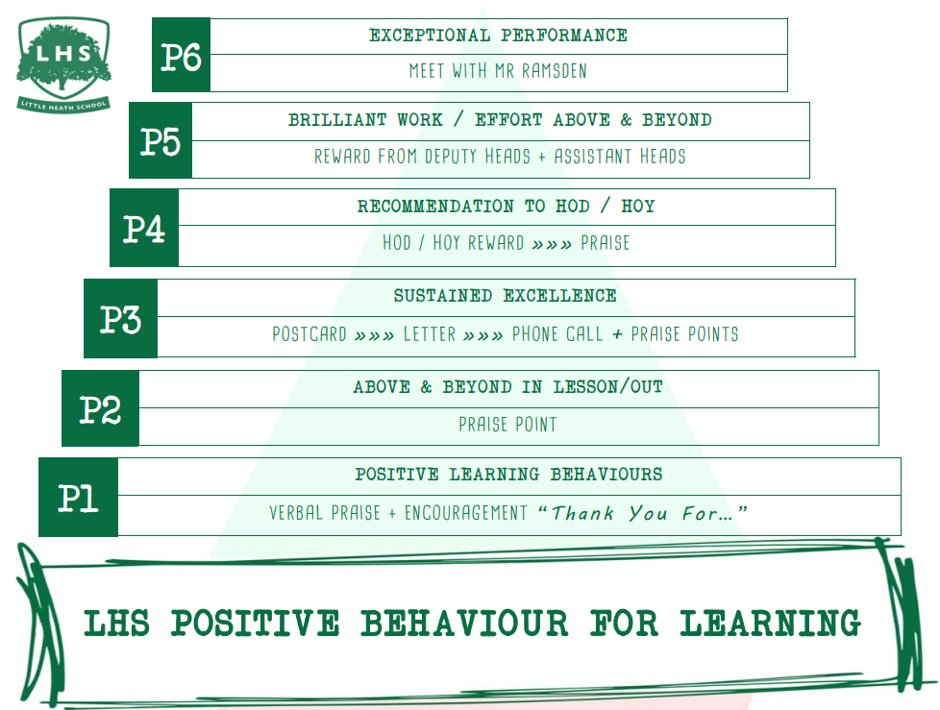 DNA: You are the owner of a hotel in Cornwall. What would be your marketing activities? 

Give reasons for your answers
Title: XXXXXXX
Aims:

Understand the outline of the course
Explain the exams
Explain the coursework 
Clarify student expectations
Thank you for being ready to learn!
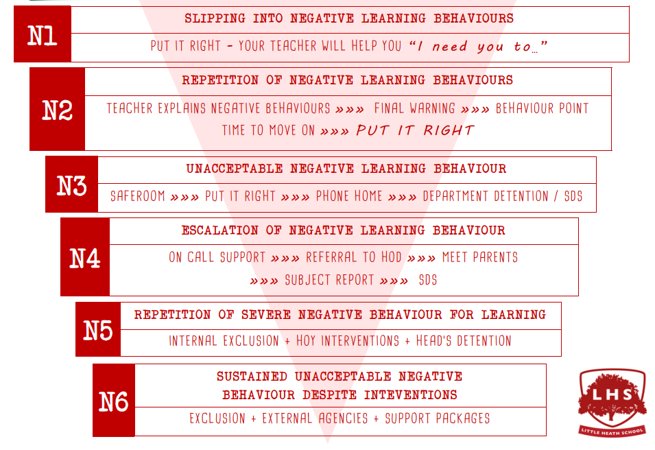 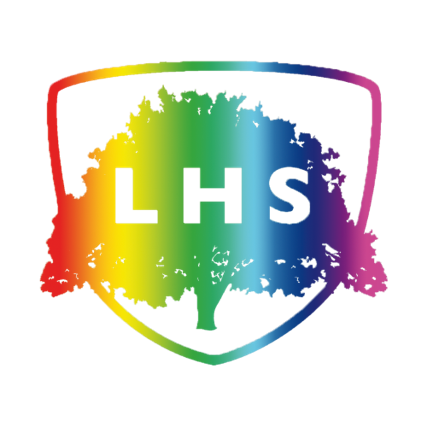 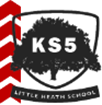 Welcome to Cambridge TechnicalExtended Certificate in Business
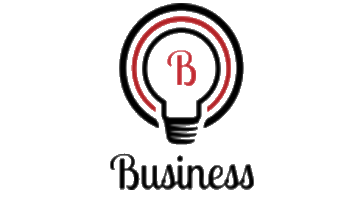 Introduction
Cambridge Technical Extended Certificate in Business

Worth 1 A-Level.
60% coursework, 40% examination
We offer the Extended Certificate course as run by OCR Cambridge Technicals and our chosen pathway is Marketing.


 Therefore many aspects of the course relate specifically to marketing.
Cambridge Technical Extended Certificate in Business
EXAM UNITS
COURSEWORK UNITS
Unit 4 - Customers & Communication
Unit 5 - Marketing & Market Research
Unit 8 - Introduction to Human Resources
Unit 1 - The Business Environment (Double weighted)

Unit 2 - Working in Business
The course…
How to approach the course…
In order to make sure you have the best possible chance of succeeding on this course you must take note of the following:
Stick to deadlines – You will be given very clear deadlines by your teachers in class and via SMHW. You are expected to meet these deadlines without exception. Failure to meet deadlines will lead to the external moderator failing your work and either removal from course, changing of course or reduced level of certification. 
Bring your own equipment – Much of what we do will require computers, we provide them. But when it comes to the theory teaching and calculations, you need to be prepared with a pen, a pencil, a calculator and a folder. For your written exams, your folder will be what you revise from.
How to approach the course…
Keep up to date with topical business knowledge – you need to be reading around the subject in your own time and if working whilst studying, show an awareness of this course and the working environment link. 
Be organised – this relates to both your written folder and on your computer. Work should be easy to get back to and should all be filed in the appropriately named folder by unit. You will be expected to make regular use of Google Classroom and Google Drive.
Push yourself – you should be aspiring to hit the top criteria but there is no fast track to this. To achieve Merit you need to have a solid Pass as your basis. To achieve Distinction you need to have achieved the Pass and Merit criteria. Read the criteria carefully and ensure you have targeted what it is asking for before you submit.
Cambridge Technical in Business
The coursework assignments for this course are very practical.

You are able to take business concepts and apply them to real-life businesses, while developing essential skills that are required in the workplace.

There is a focus on Marketing in a number of units and this is a topic you will be familiar with.
Task 1 – Marketing
Marketing is the activity, set of institutions, and processes for creating, communicating, delivering, and exchanging offerings that have value for customers, clients, partners, and society at large
Task 1 – Marketing
In pairs/three discuss how has technology changed the way businesses market their products or services?
Task 2 – Customer Service
The customer is always right…Or are they?

Now more than ever, businesses need to be mindful of their customers and try to keep the customer experience as normal as possible. 

In your pairs/three, discuss the following:

Reasons customer service is important

How has technology changed customer services
Task 3 – Thorpe Park
To bring all our knowledge to life, we need to link this to a business. 
Let’s link it to Thorpe Park.


Task: In your pairs/three can you provide a description of the actions taken by Thorpe Park to market their services using technology
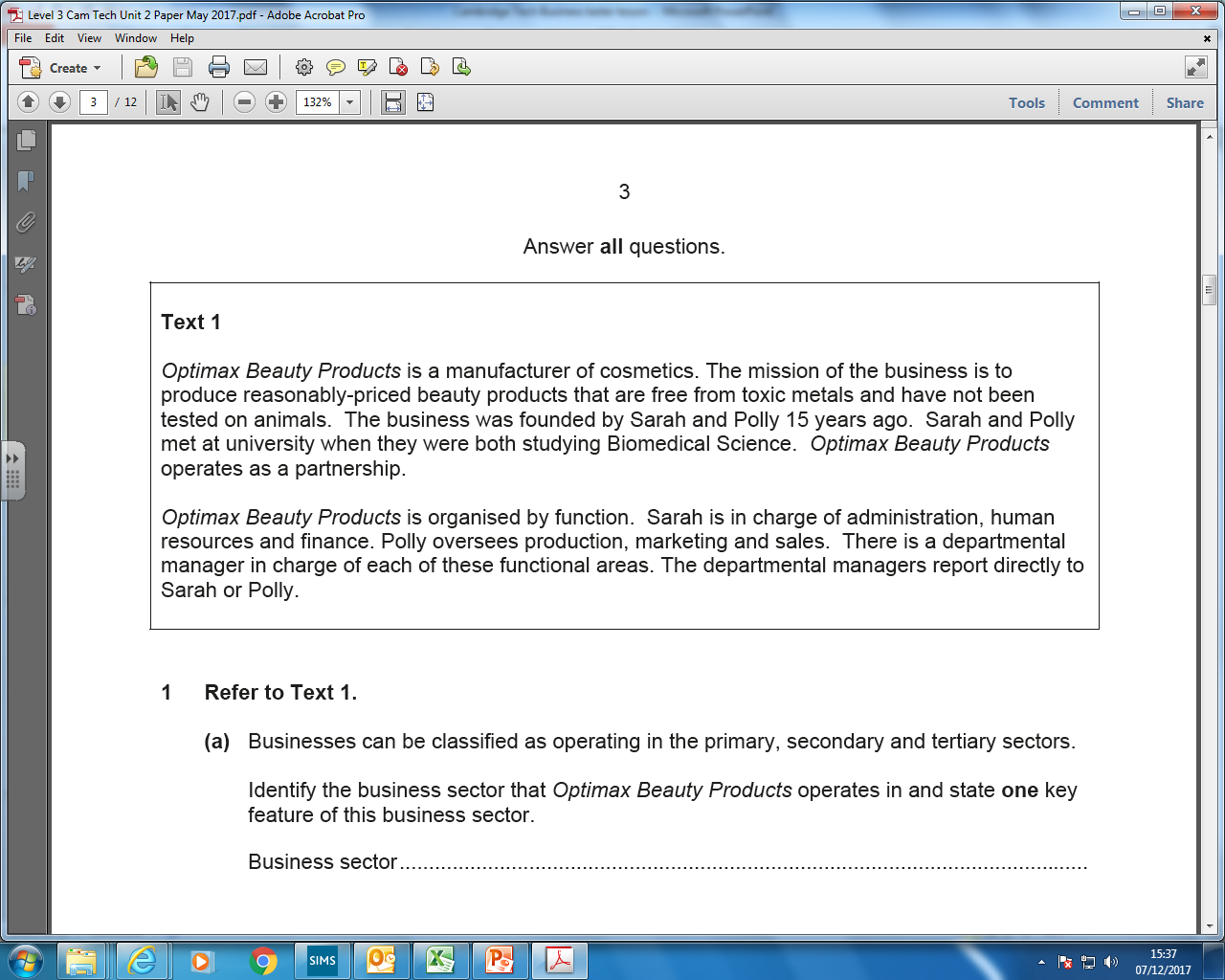 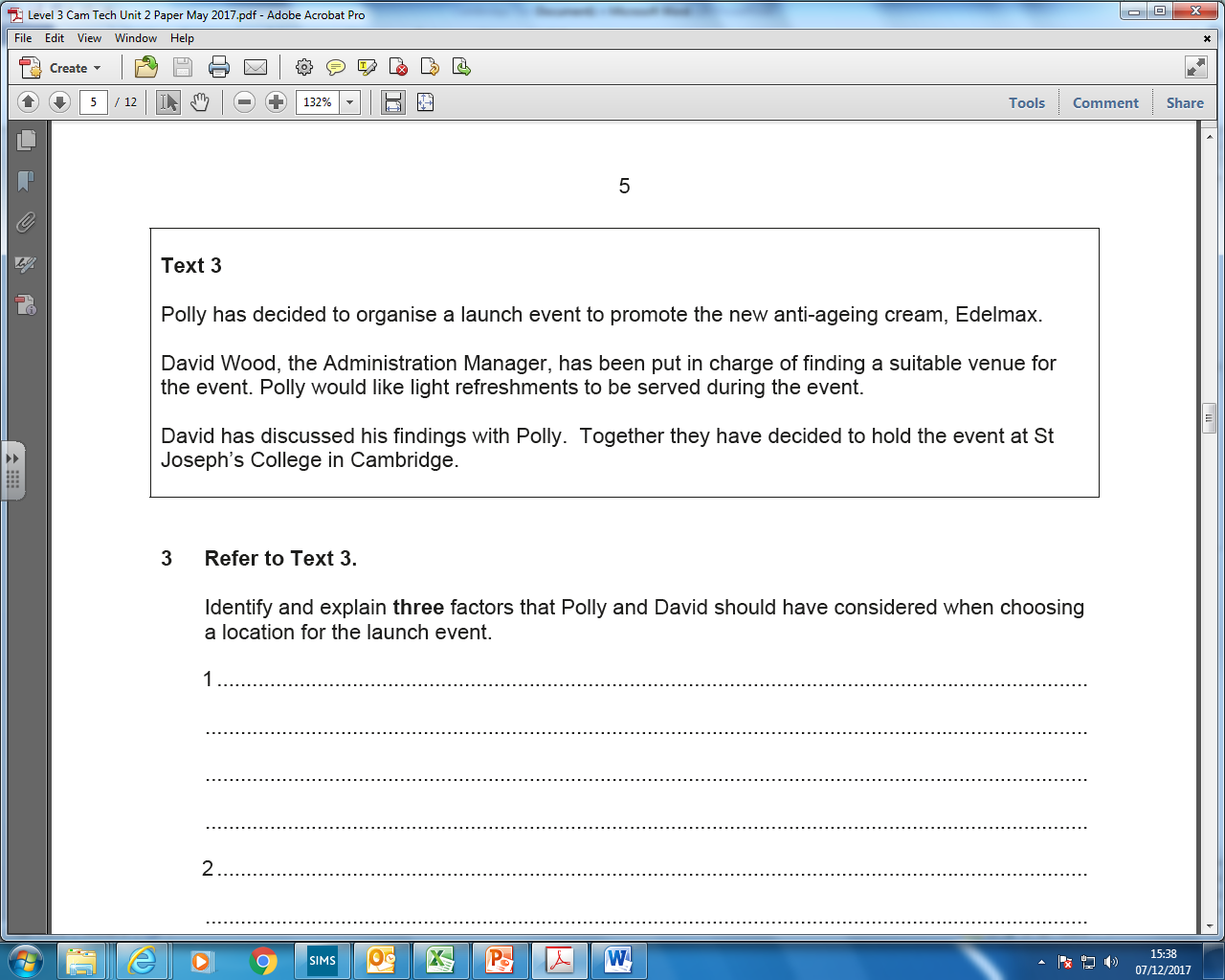 (a) Using information in the brochure, complete the purchase order form below to book a suitable room and buffet menu for 105 participants on the day of the launch event.
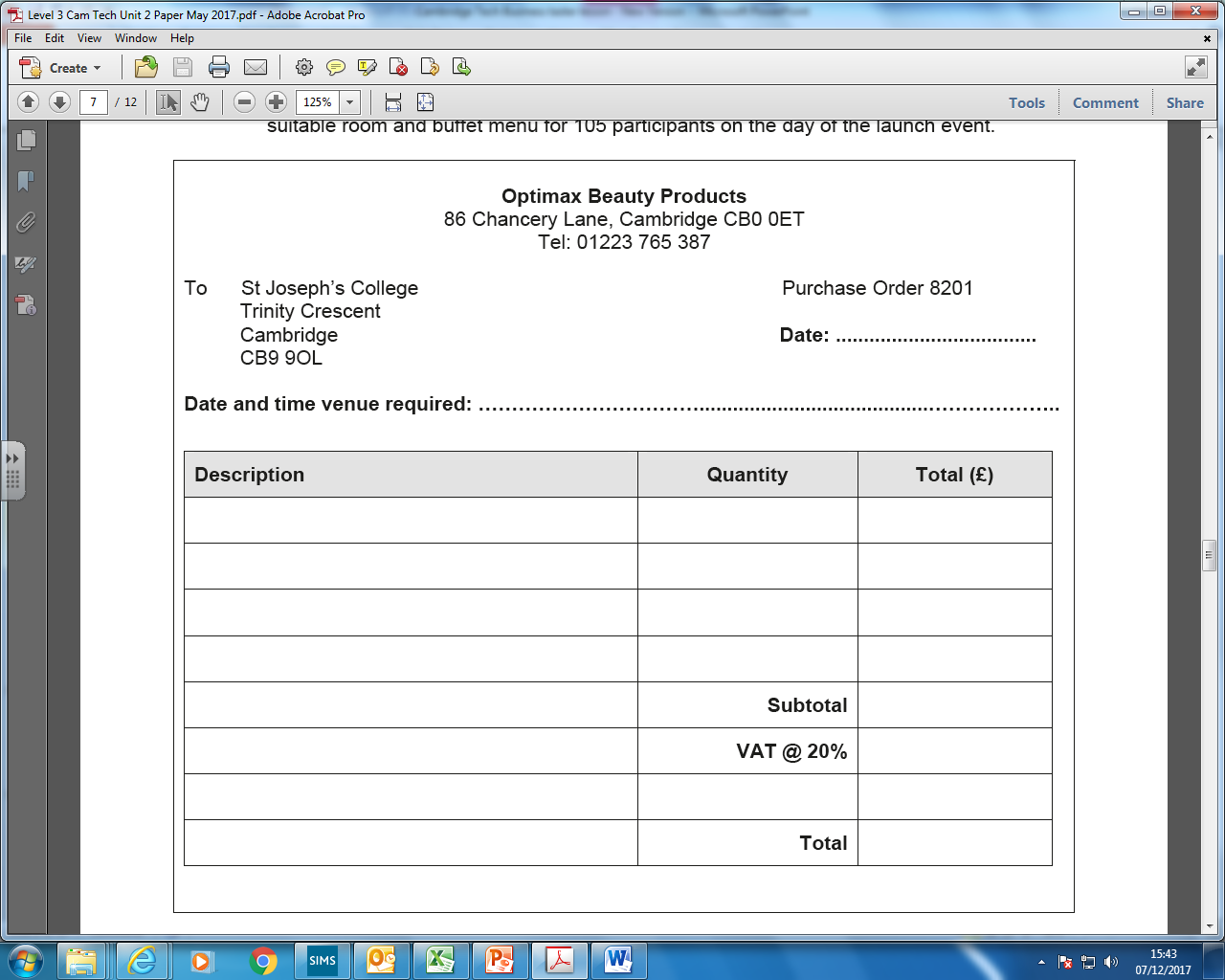 Did you spot…

105 people

Laptop rental included in Da Vinci room

Half-day only

VAT

£2000 budget
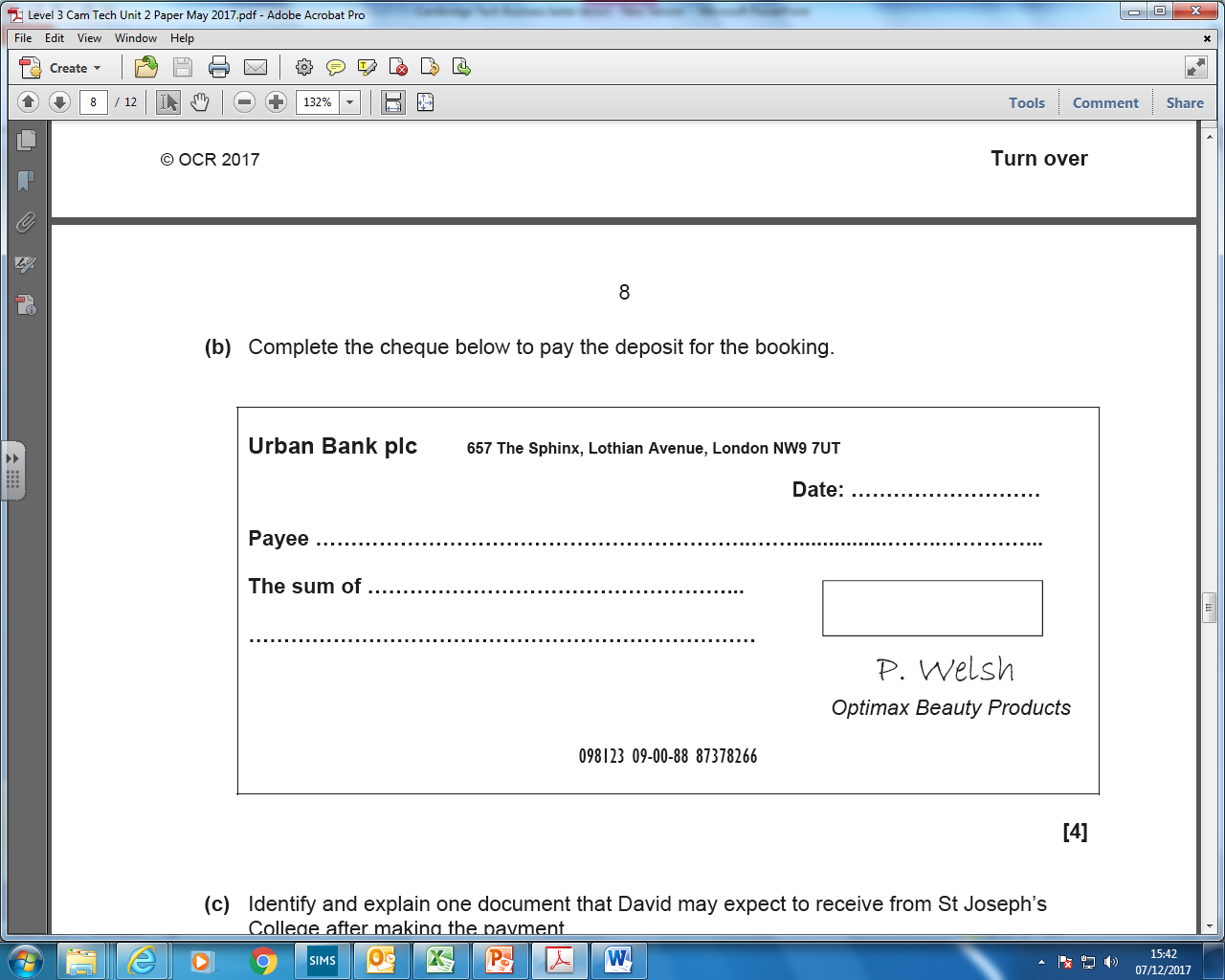 Based on the case we have read, what are the likely impacts on Optimax of David’s failure to pay on time…


Draw a spider diagram with the potential impacts
Potential answers…
unable to secure a suitable room/venue 
late booking fee 
cancellation of event 
might have to spend more time to find alternatives 
alternatives might not be as good 
alternatives might be more costly 
will not be able to send out invites on time 
affects reputation of Optimax
Here is the actual question…
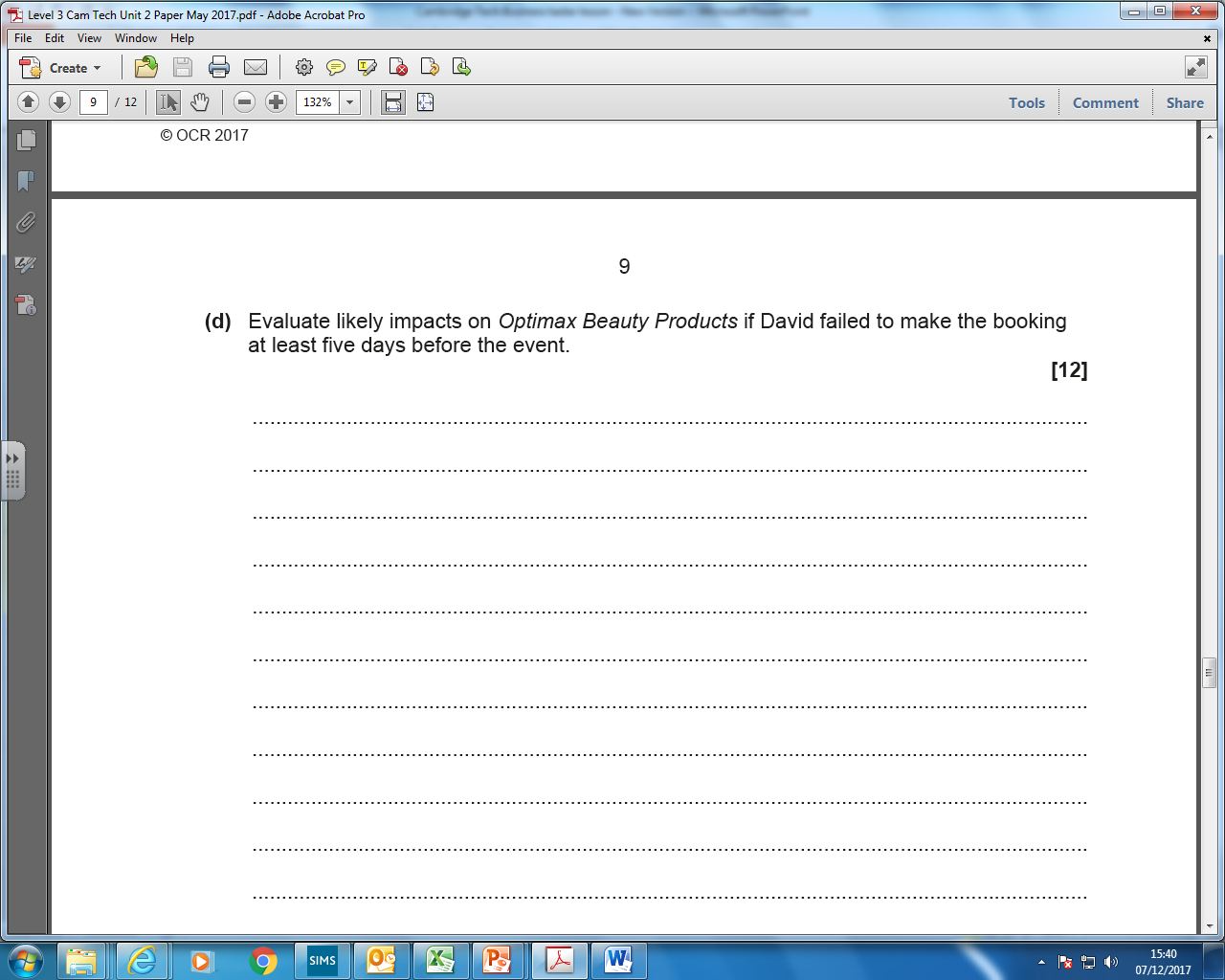 Can you now add to the points you have made using greater detail?Remember the importance of the word impact!What will this lead to for the business…
Unit 1 Example Questions…
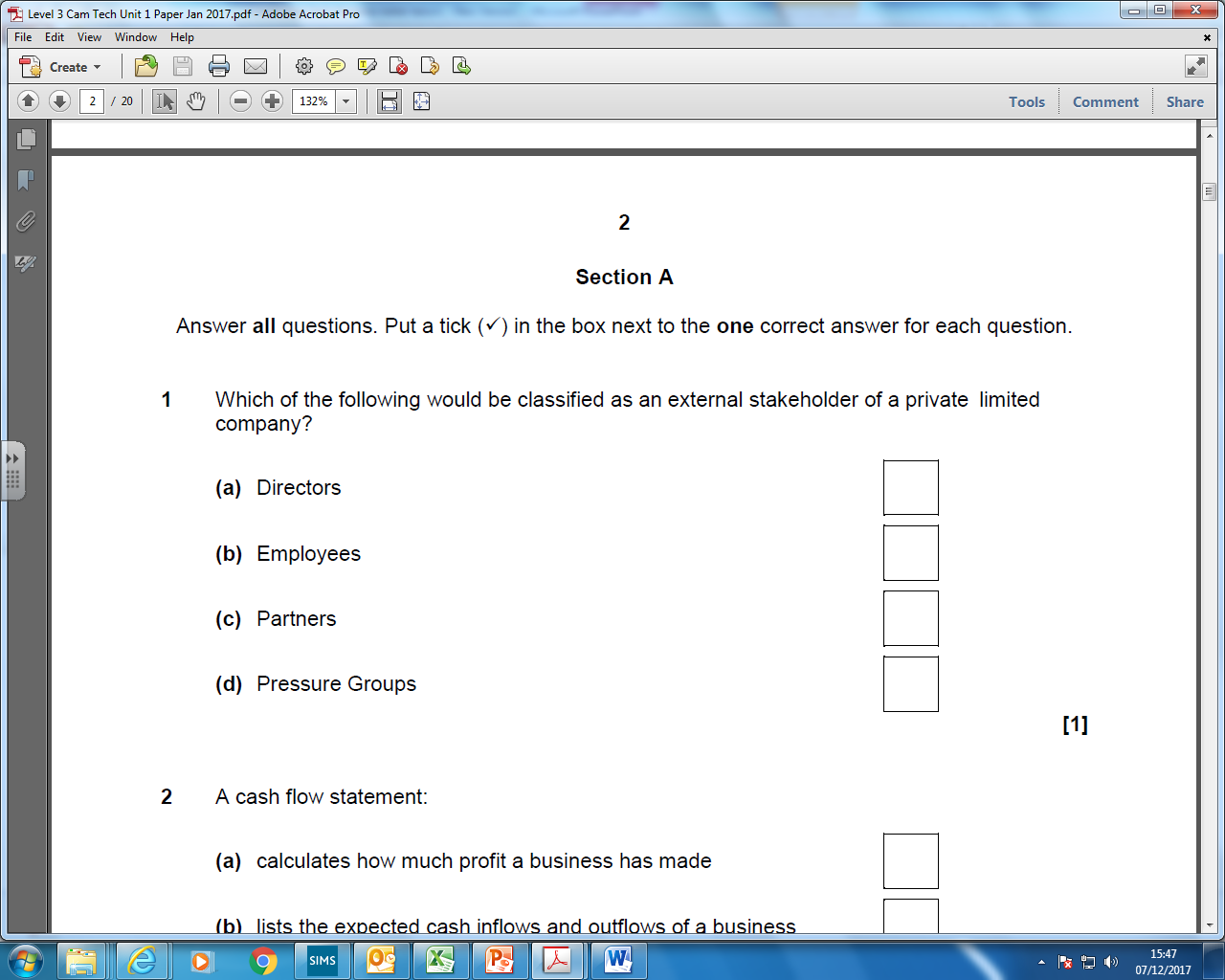 Unit 1 Example Questions…
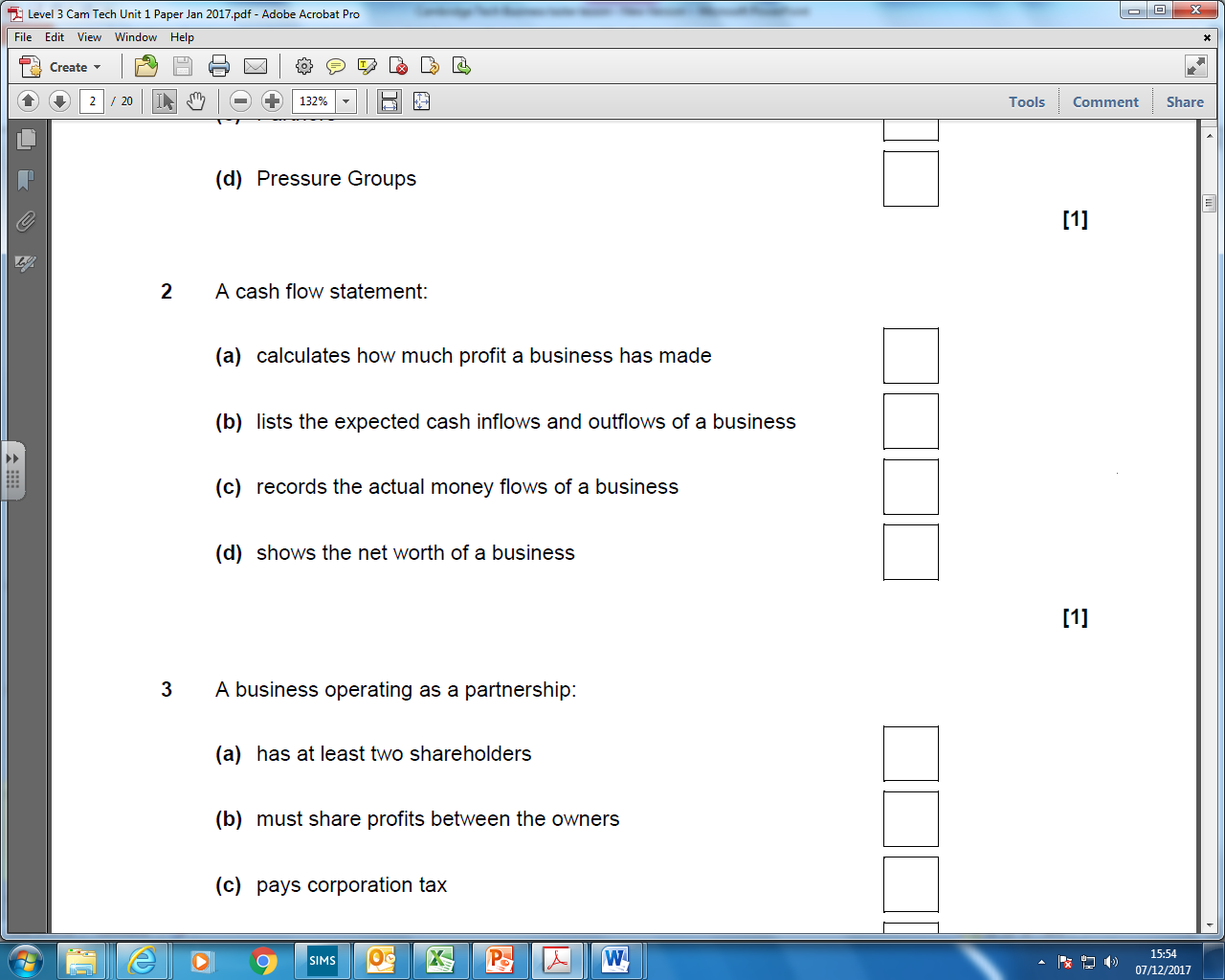 Any questions?